Логопедическое занятиеТема. Звуки  [с- с’], [з- з’]. Буквы С – З.
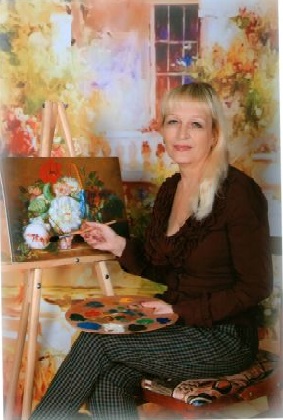 Шумская  Татьяна Ивановна
Учитель-логопед
 МБДОУ д/с № 20
г.Тимашевска
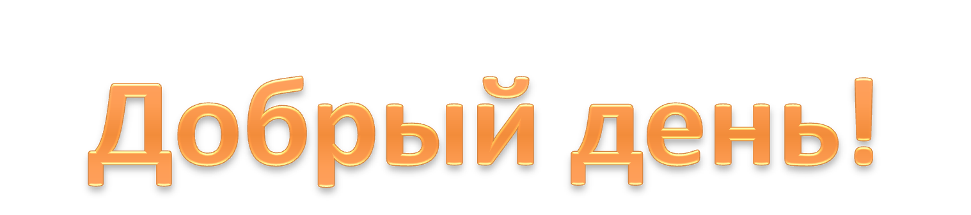 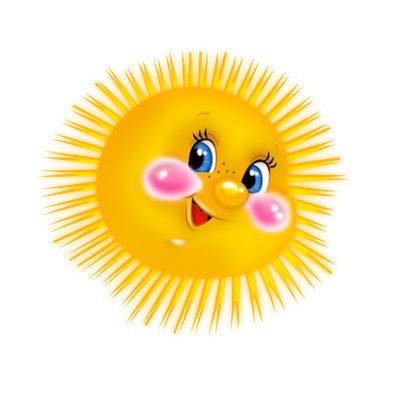 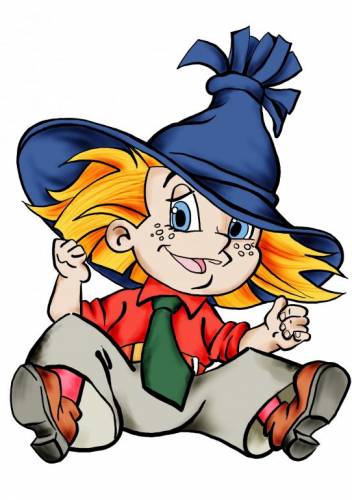 Незнайка
Николай Николаевич Носов
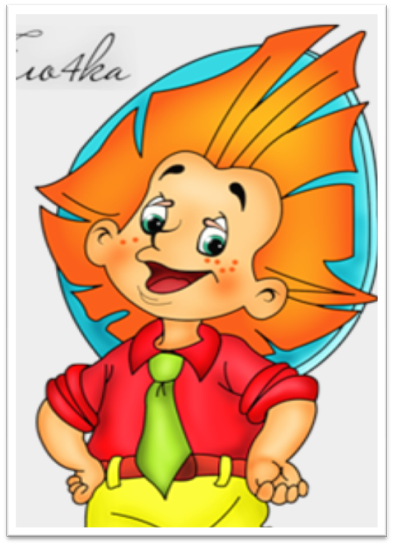 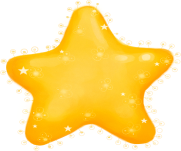 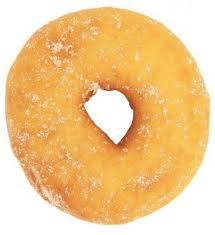 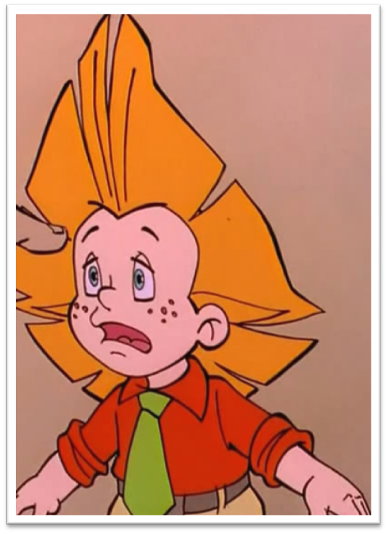 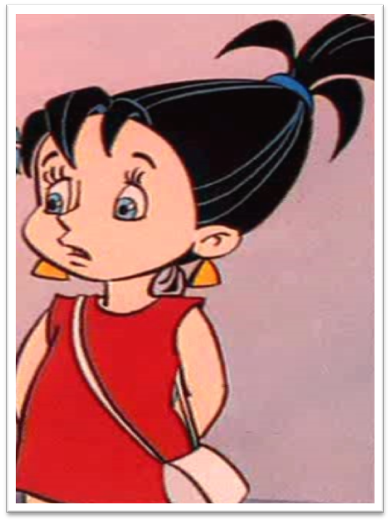 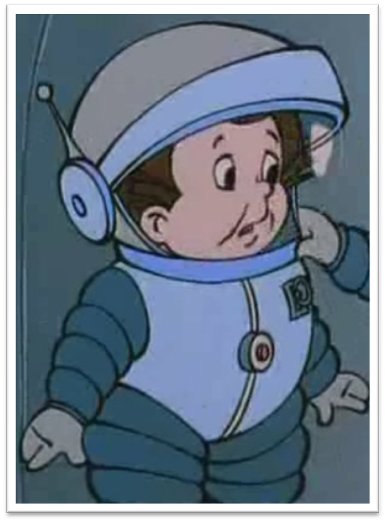 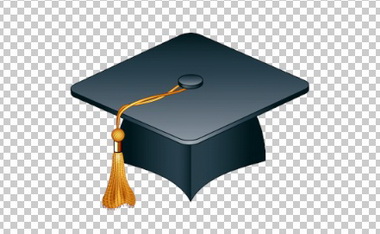 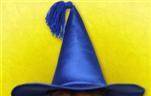 Удивлена
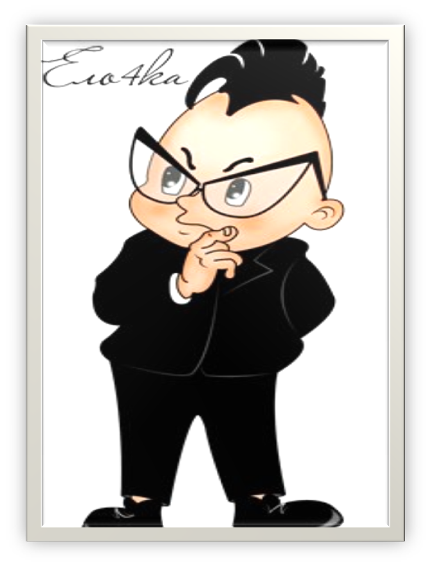 Напуган
Задумчив
Расстроен
Рад
Звуки
[C]
[З]
согласный
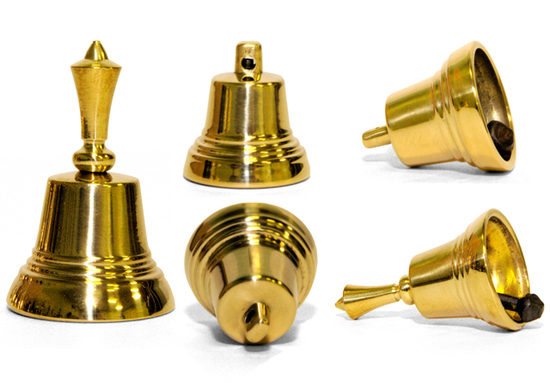 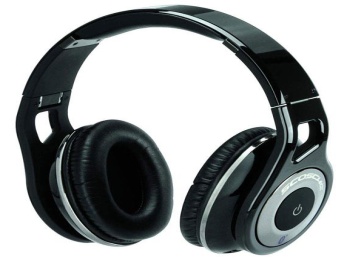 Звуки
[C’]
[З’]
согласный
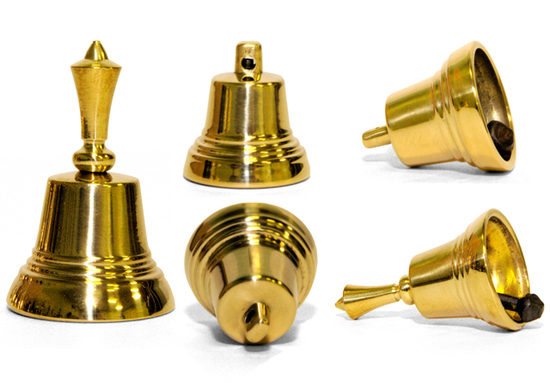 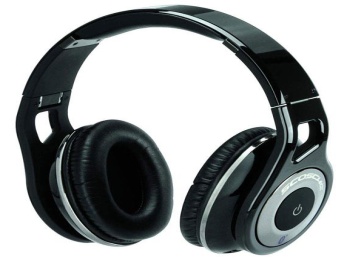 Дежурные буквы
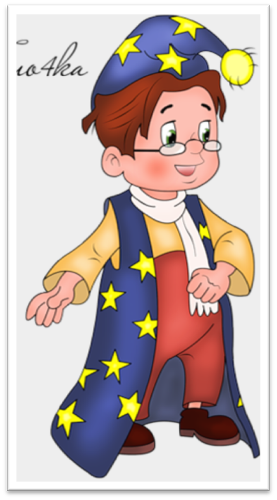 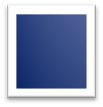 ?
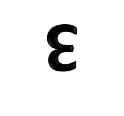 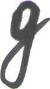 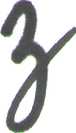 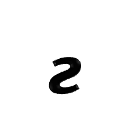 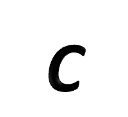 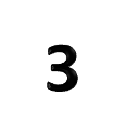 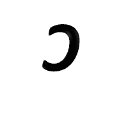 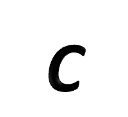 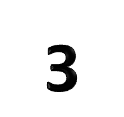 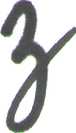 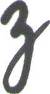 с
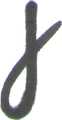 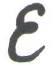 с
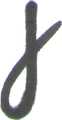 На приёме у Доктора Пилюлькина
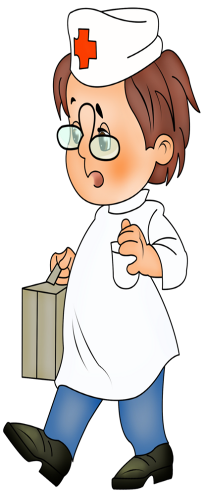 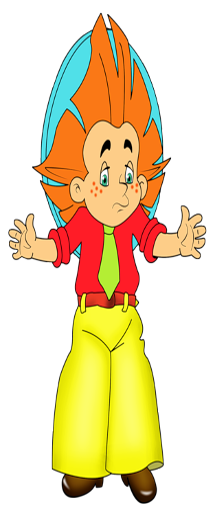 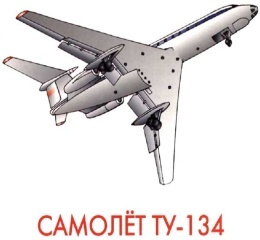 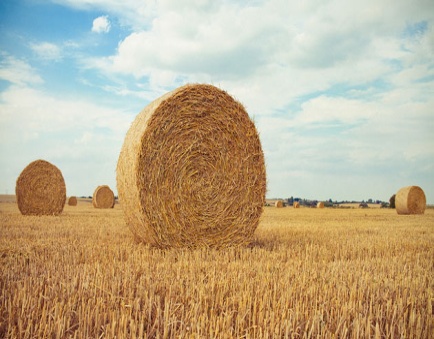 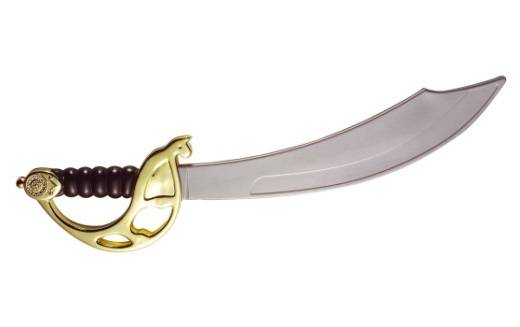 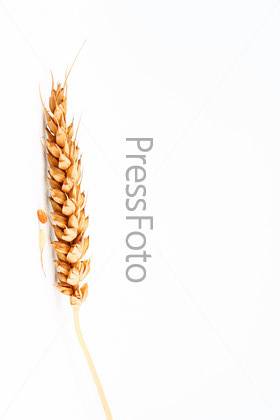 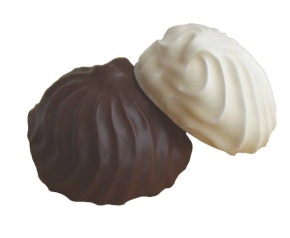 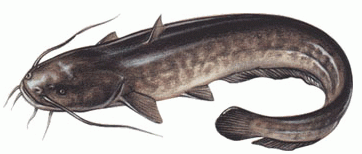 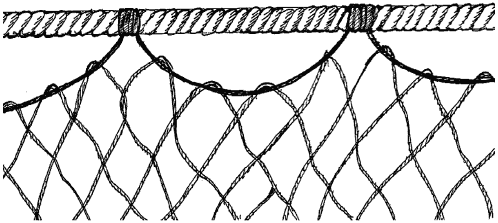 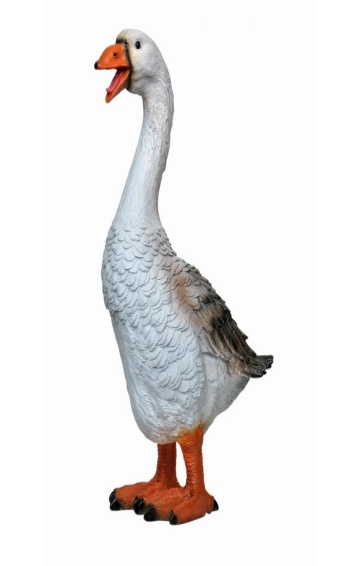 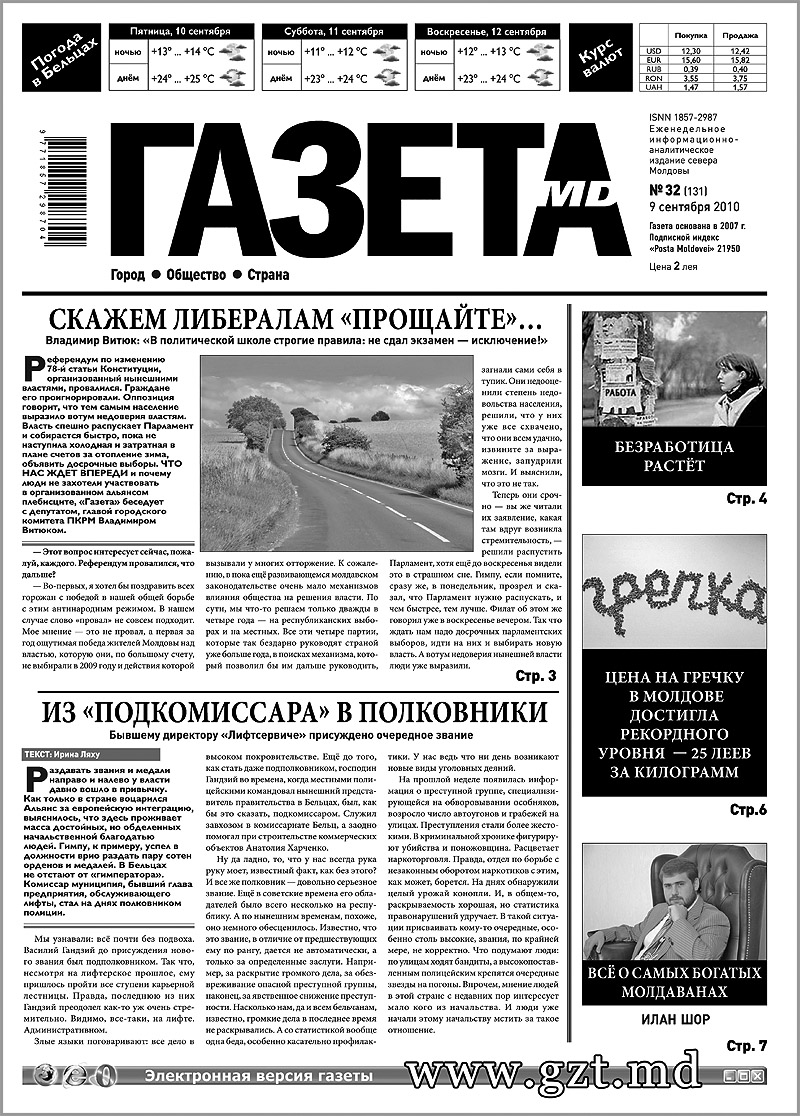 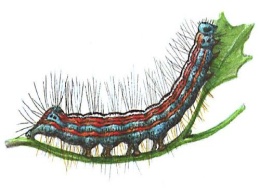 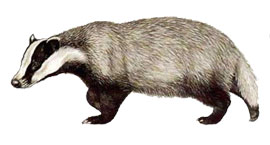 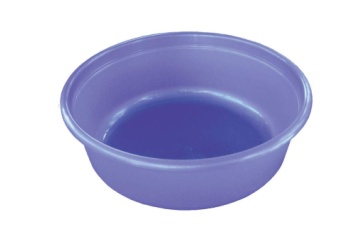 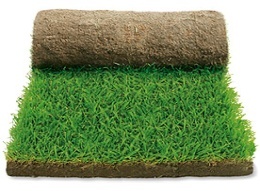 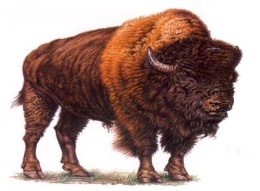 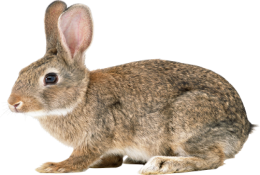 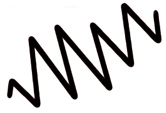 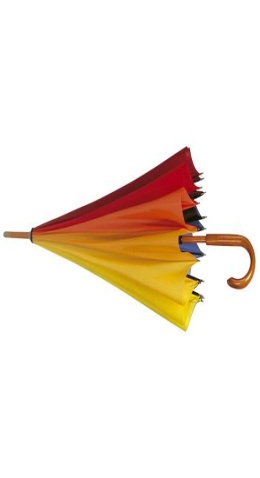 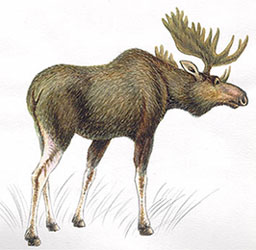 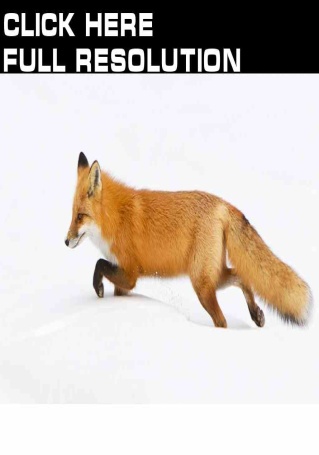 Проверь себя!
[С]
[С’]
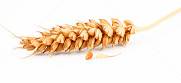 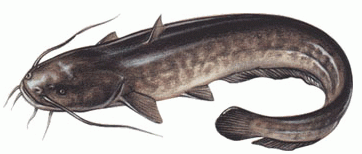 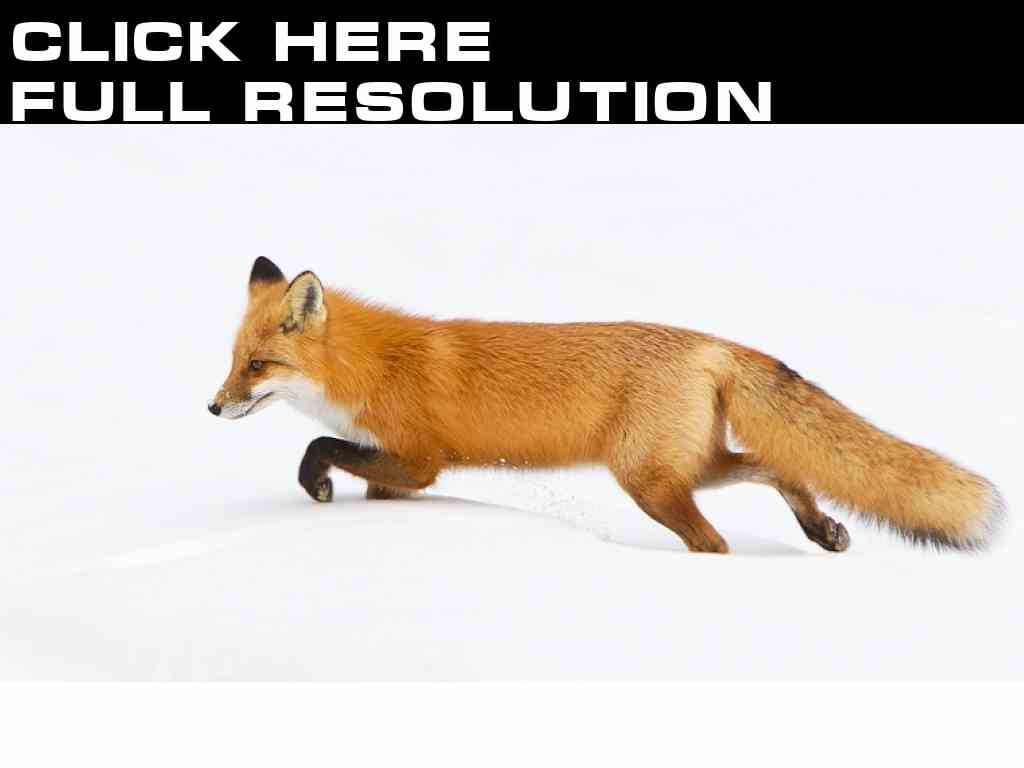 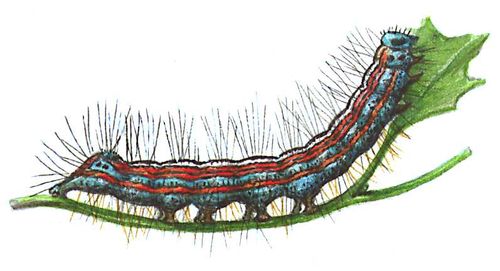 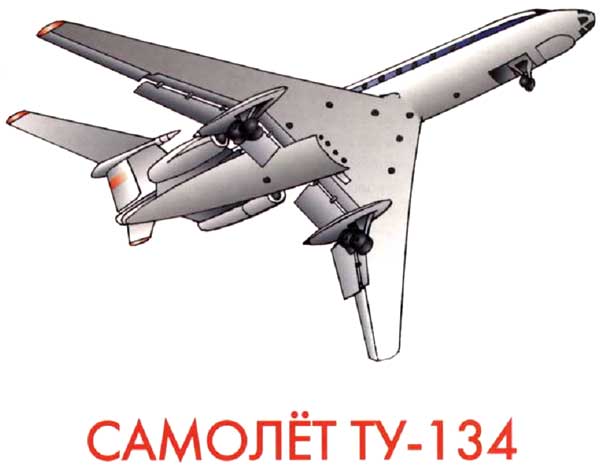 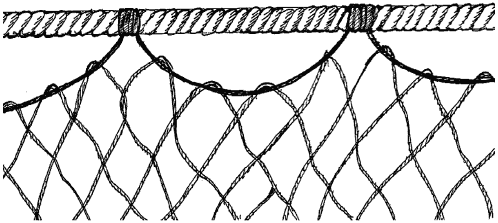 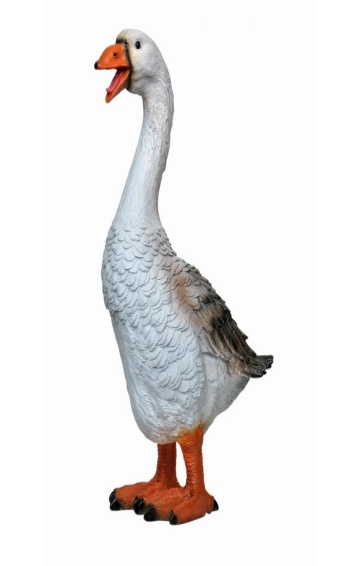 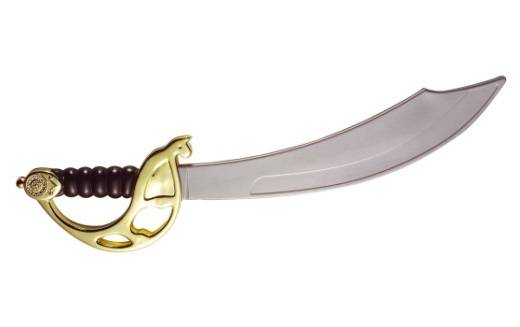 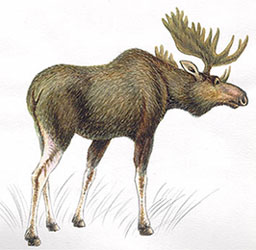 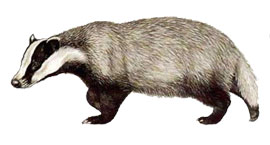 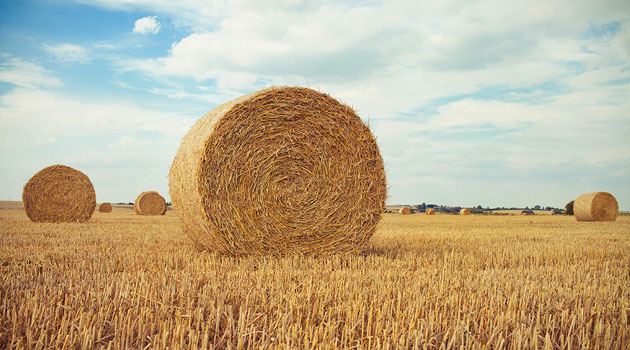 Проверь себя!
[З]
[З’]
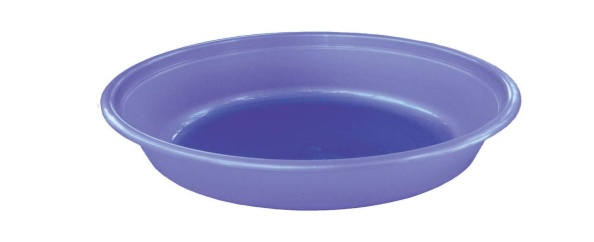 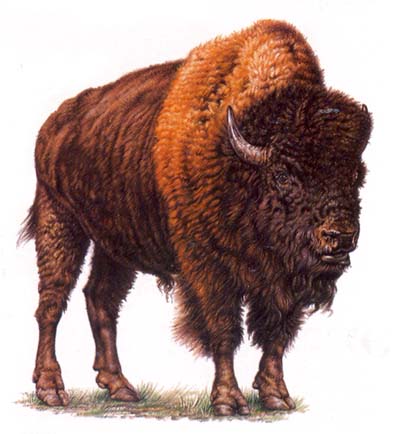 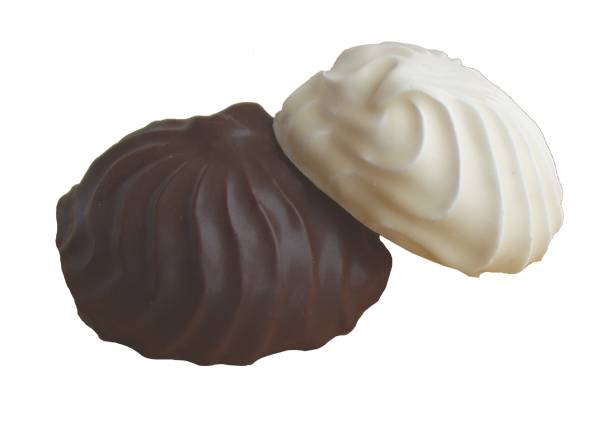 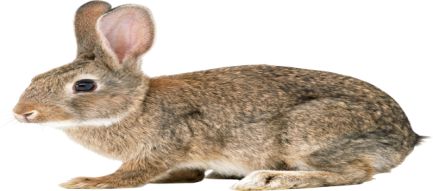 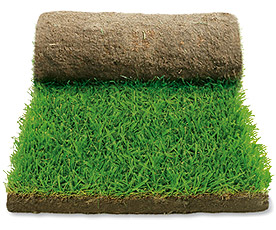 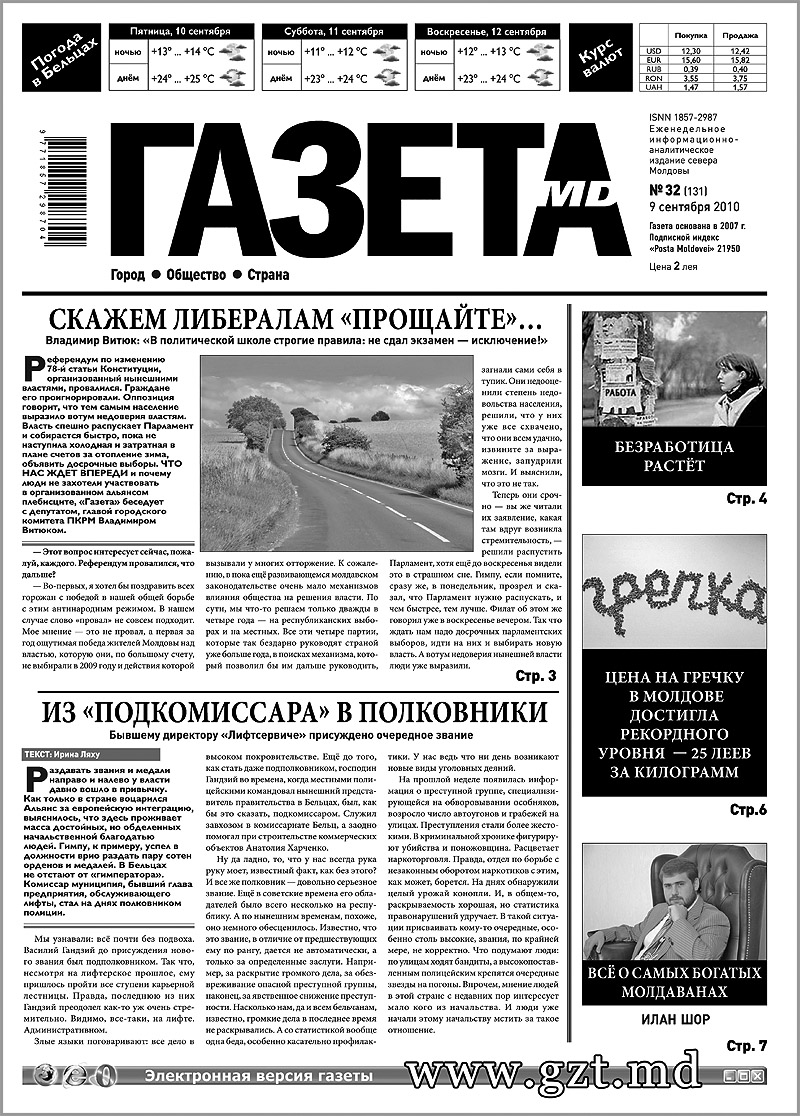 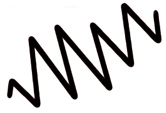 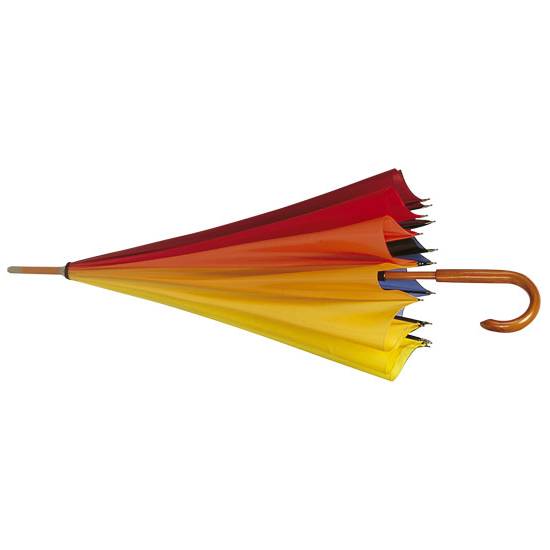 Проверь себя!
[С]_____________
______[С]_______
_____________[С]
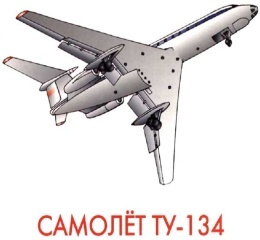 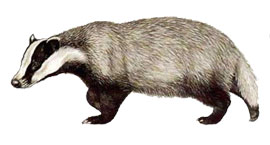 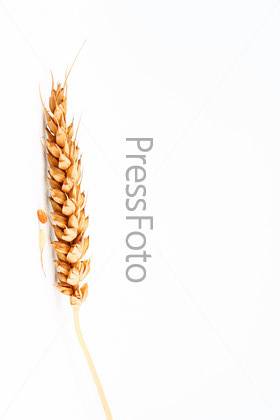 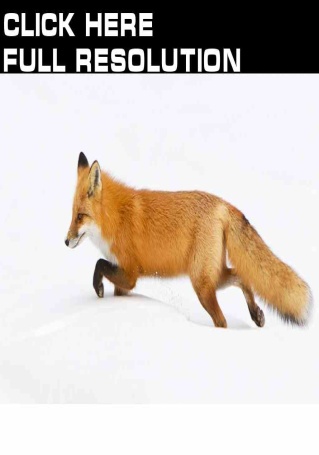 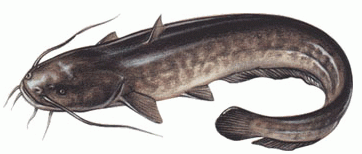 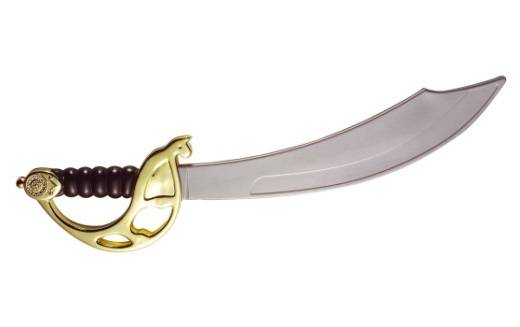 [С’]_____________
______[С’]______
_____________[С’]
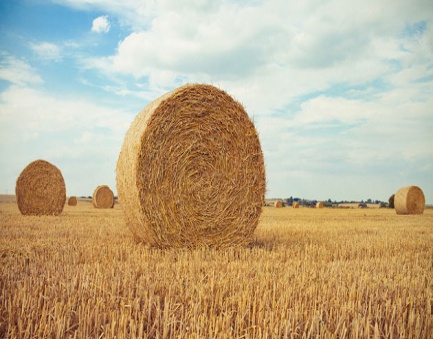 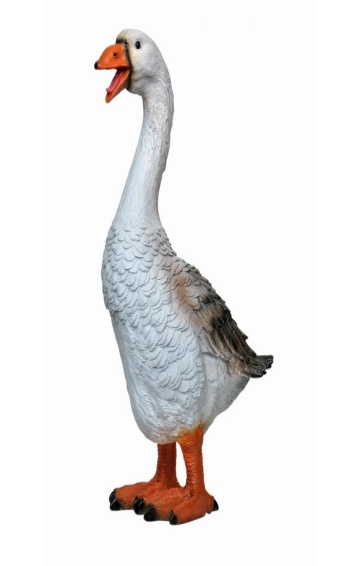 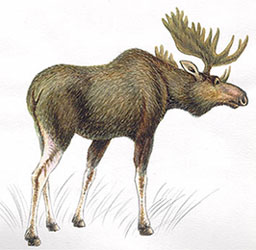 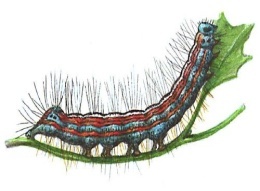 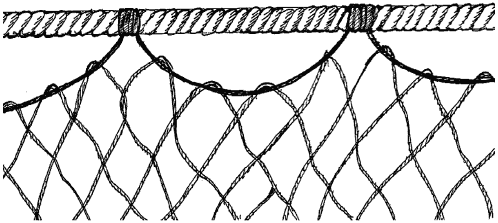 Проверь себя!
[З]_____________
______[З]_______
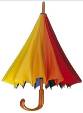 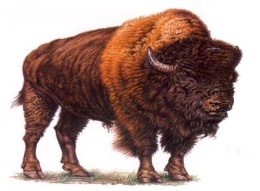 ?
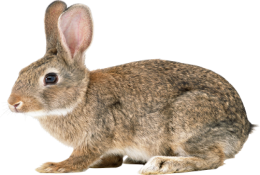 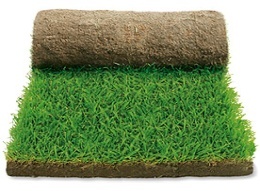 [З’]_____________
______[З’]______
[З’]____ [З] ____
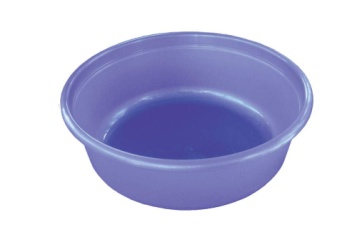 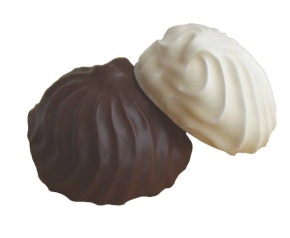 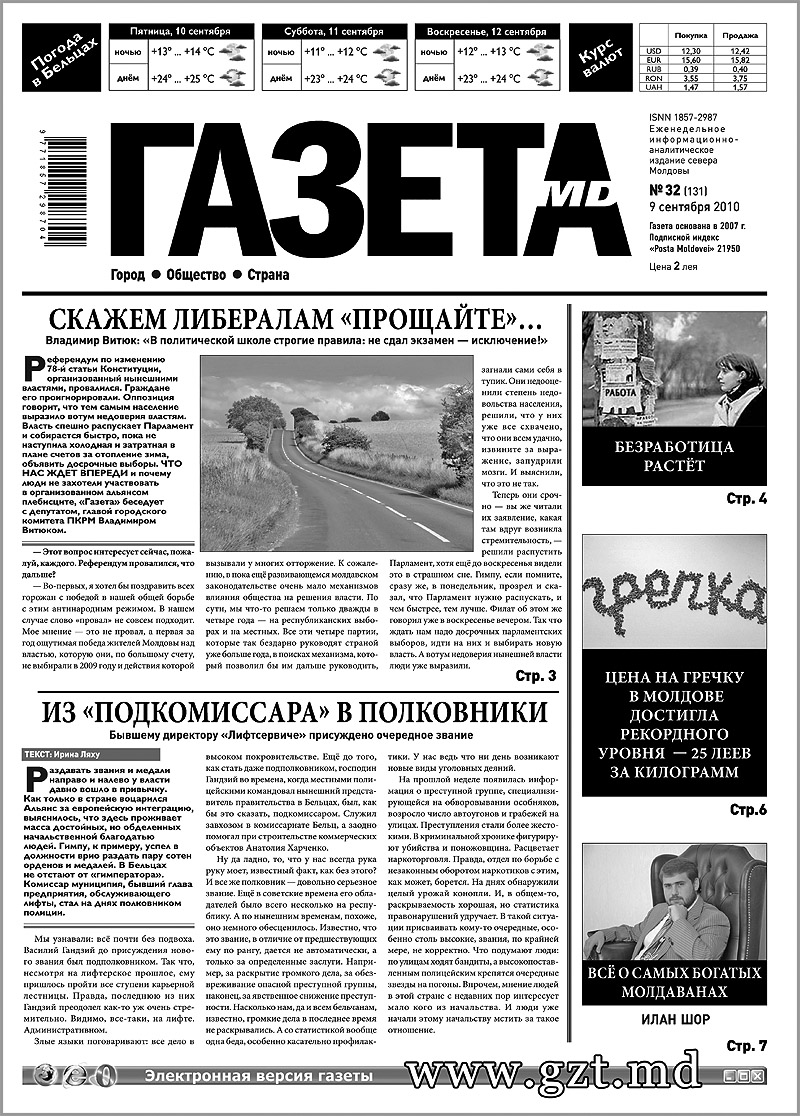 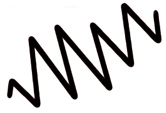 «Звуковичок»
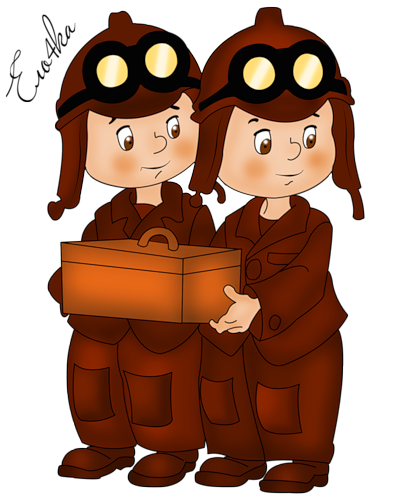 Запиши название предмета.

Поставь ударение.

Определи, сколько слогов в слове? Отдели каждый слог вертикальной черточкой.

Назовите каждый слог попорядку.

Составьте схему к слову – назовите и обозначьте цветом звуки в слове.
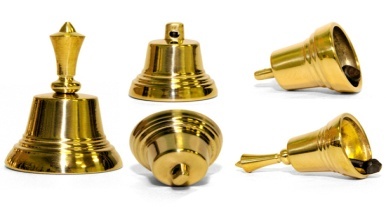 Проверь себя!
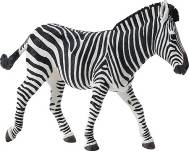 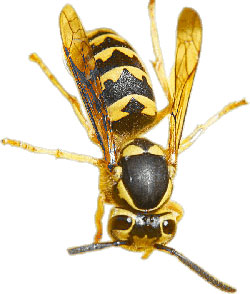 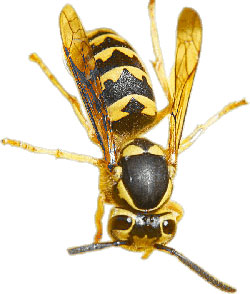 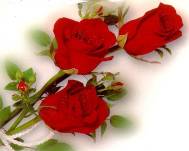 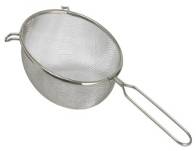 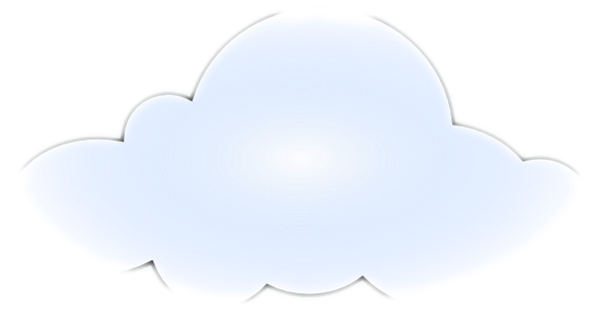 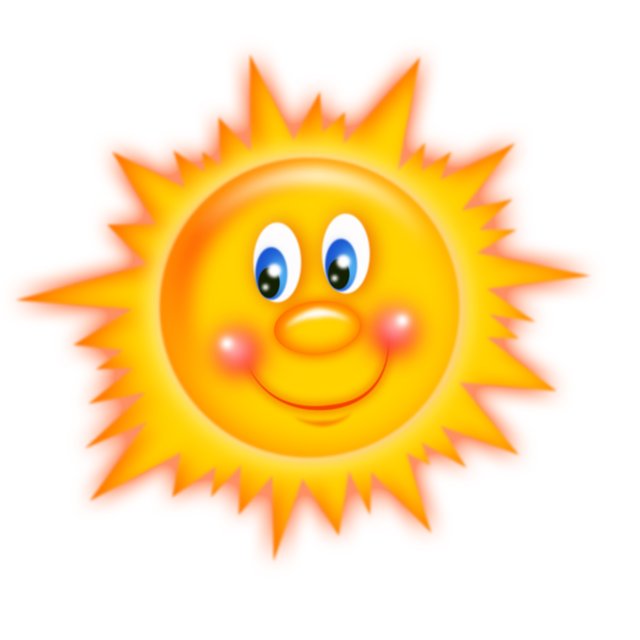 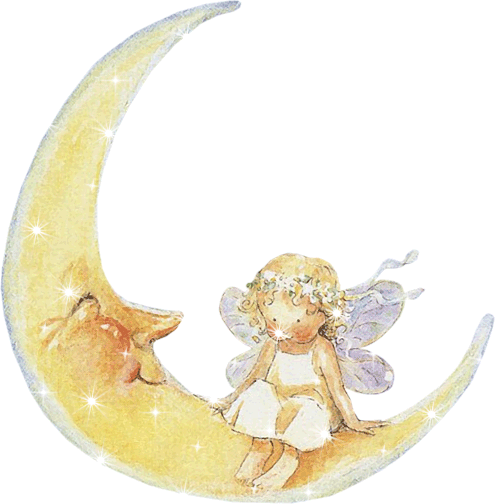 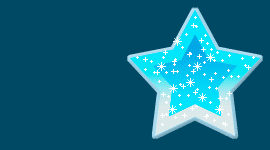 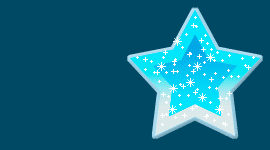 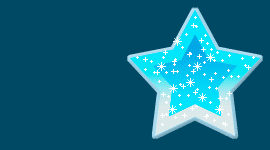 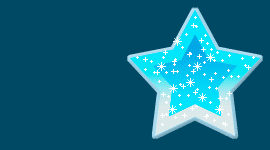 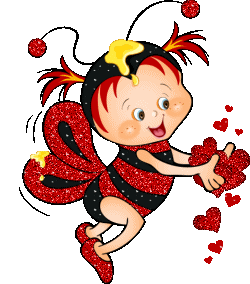 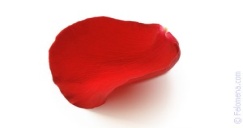 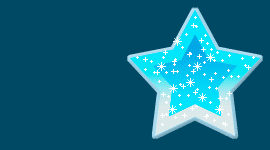 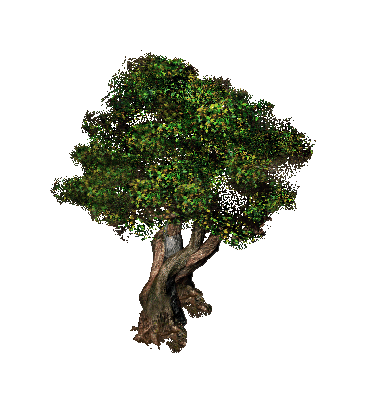 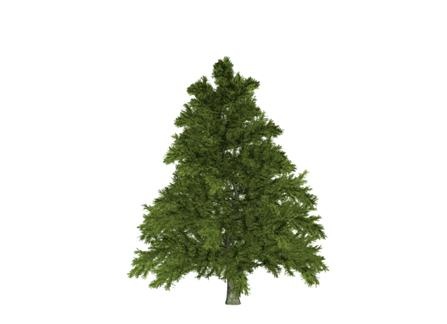 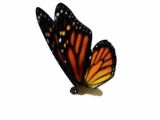 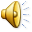 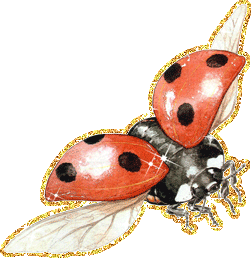 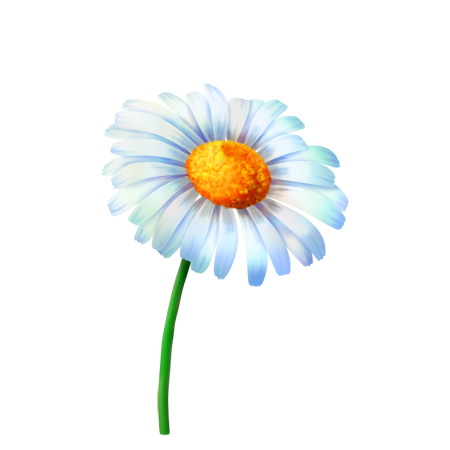 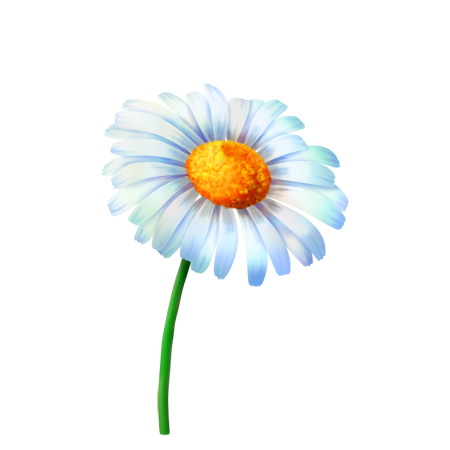 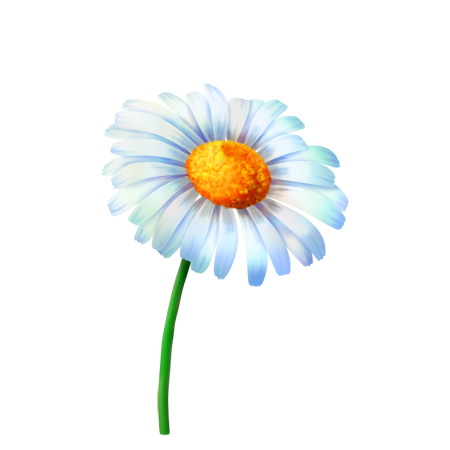 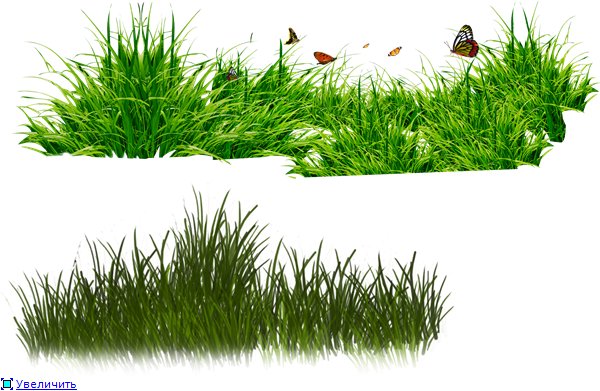 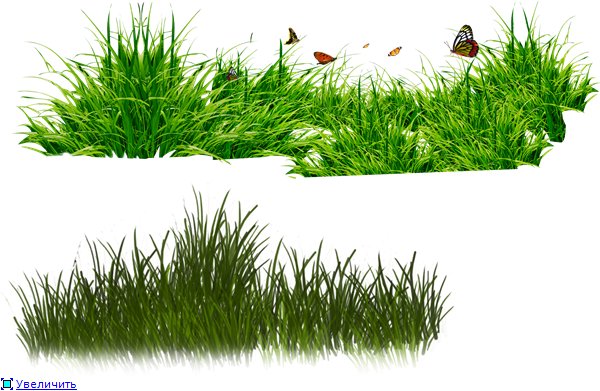 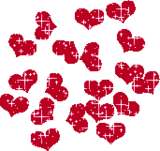 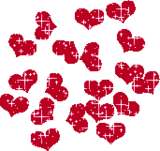 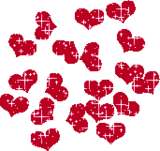 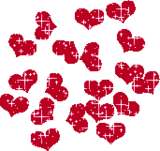 Найди лишний предмет!
Проверь себя!
З
С
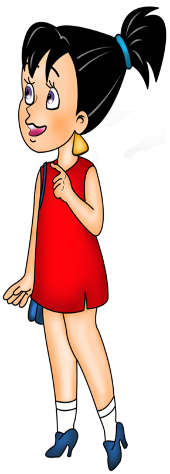 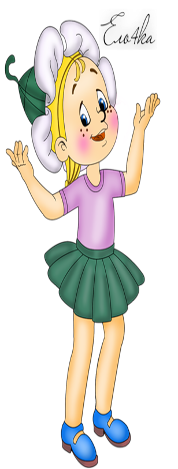 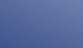 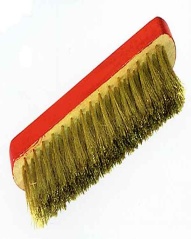 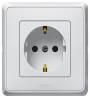 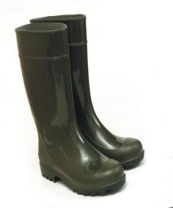 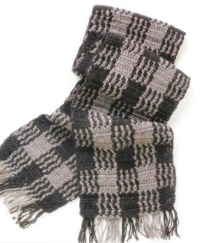 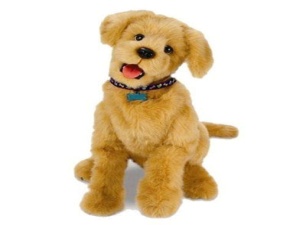 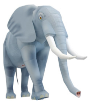 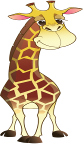 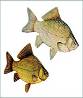 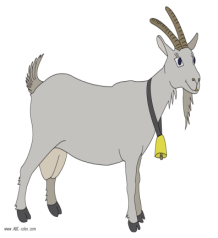 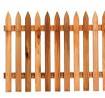 «Шифровальщики»
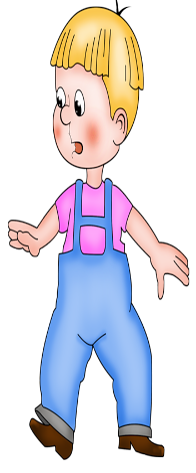 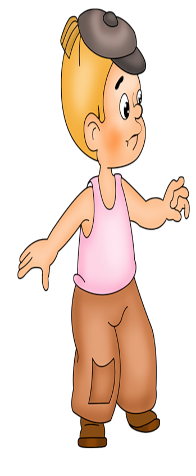 Звери, со, стащить, 
зябко, собака, стол, 
зимой, сосиски.
Проверь себя!
Зябко   зверям   зимой.
Собака стащила сосиски со стола.
Измени слово!
ЗУБ
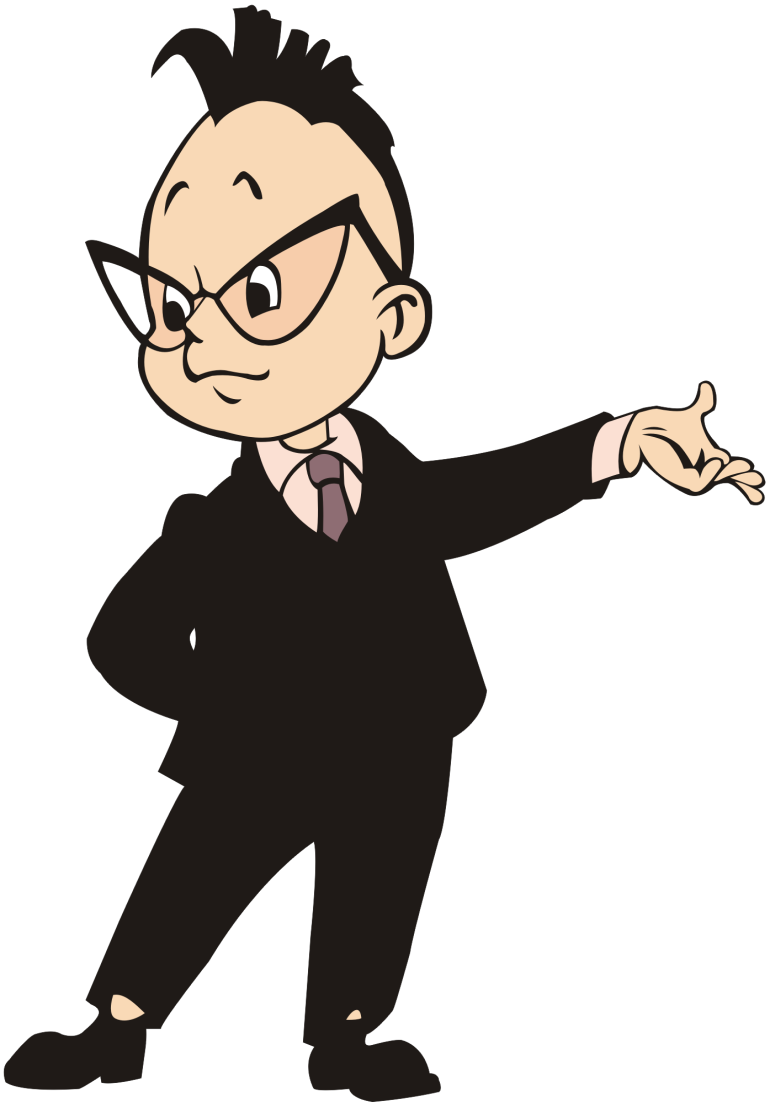 КОСА
СЛОЙ
ЗАЙКА
РОЗА
МОРОЗИТ
Проверь себя!
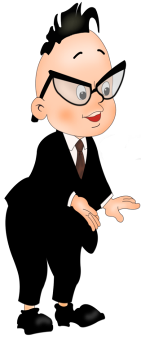 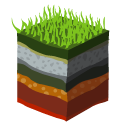 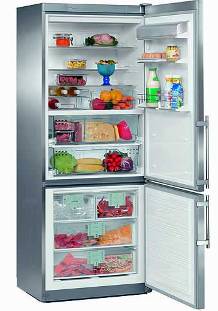 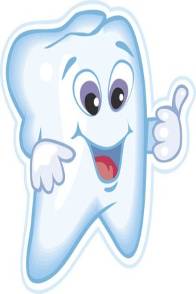 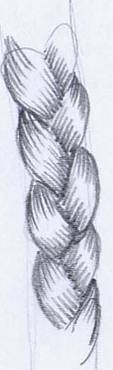 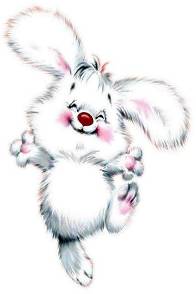 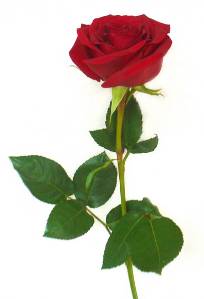 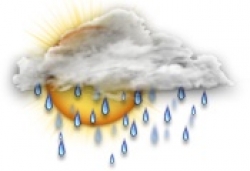 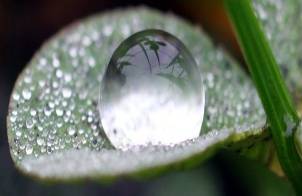 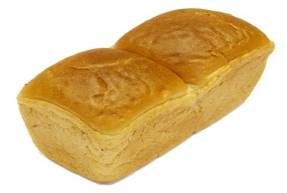 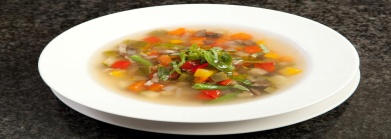 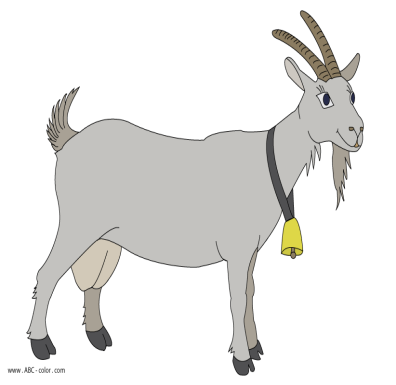 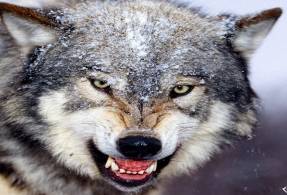 Правильно!
Оцени свою работу на занятии!
Отлично
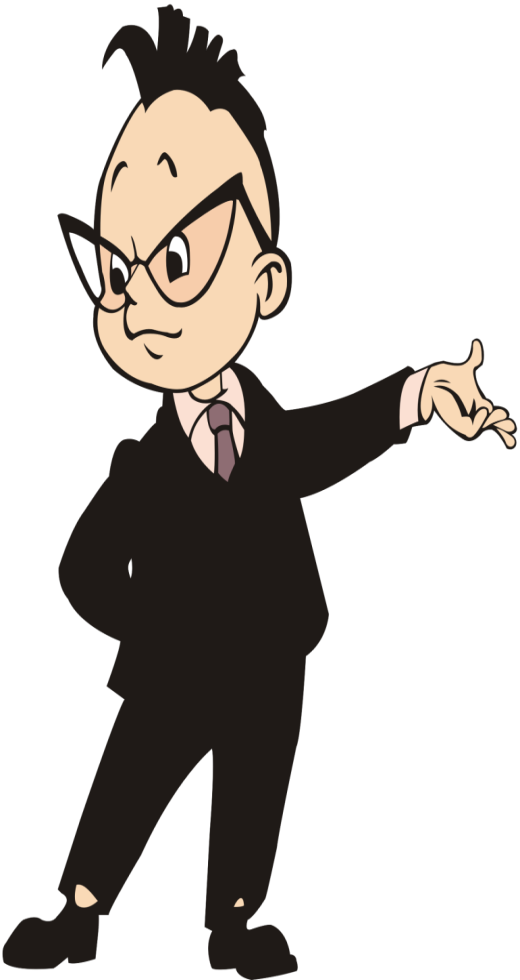 Я работал
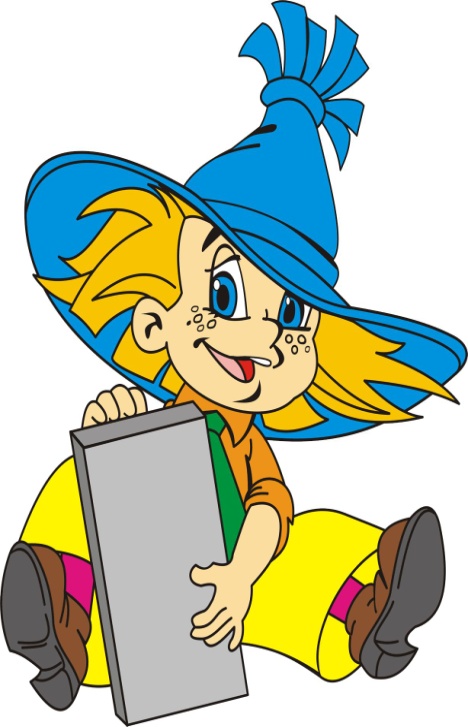 Хорошо
Слабо
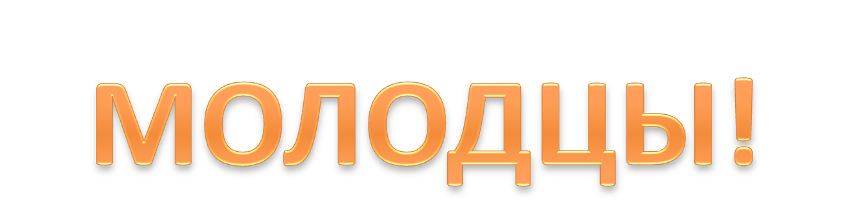 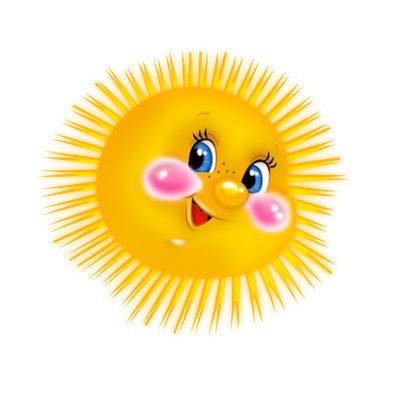 Использованная литература:
Ефименкова, Л. Н. Коррекция устной и письменной речи учащихся начальных классов. – М.: Гуманит. изд. центр ВЛАДОС, 2001.

Электронные ресурсы:
Изображение солнышка:
http://www.nadyozhino-school.ru/uploads/posts/2012-07/1341775808_sun2.jpg
http://i051.radikal.ru/0907/d4/d15d6ea9d2d6.jpg
Изображение «Незнайки»:
http://www.stihi.ru/photos/lenakater69.jpg
http://www.ufachildren.ru/images/popsochinenie/b362fced9cc272164e4092cf0ff.jpg
http://img-fotki.yandex.ru/get/5002/lulu0501.30/0_5847a_1b5a8ba7_L.png
http://img-fotki.yandex.ru/get/4518/28257045.682/0_72b7c_f92daf72_L.jpg
Изображение «Знайки»:
http://www.raduga-detki.ru/content/images/4cd680689e40.png
http://aleksandrova-el.ucoz.ru/69614653_05.png
http://cs11241.vk.me/g36376342/a_129f46fb.jpg
Изображение «Ромашки»:
http://img-fotki.yandex.ru/get/6001/lulu0501.30/0_5847e_a668a8da_L.png
Изображение «Сиропчика»:
http://www.pslan.com/torrents/images/299961.JPG
Изображение «Шпунтика» и «Винтика»:
http://img-fotki.yandex.ru/get/4701/lulu0501.31/0_5848f_20b95284_L.png
Изображение «Стекляшкина»:
http://img-fotki.yandex.ru/get/5406/lulu0501.31/0_58499_2dbaddb0_L.png
Изображение «Звёздочки»:
http://img0.liveinternet.ru/images/attach/c/2//69/703/69703364_07.png
Изображение «Пилюлькина»:
http://img0.liveinternet.ru/images/attach/c/2//69/703/69703461_15.png
Изображение «Авоськи»:
http://img-fotki.yandex.ru/get/4813/28257045.682/0_72b6b_da2386d2_L.jpg
Изображение «Небоськи»:
http://img-fotki.yandex.ru/get/4414/28257045.682/0_72b75_b59064d5_L.jpg
Изображение колокольчика:
https://encrypted-tbn3.gstatic.com/images?q=tbn:ANd9GcRV3TmQMqYmd294LrB1o11z16r6rMQ66-UzCxgp-1tic29eyYHo
Изображение сома:
http://fishermenfrompinsk.narod.ru/azbyka.files/2.gif
Изображение самолёта:
http://www.razumniki.ru/images/articles/obuchenie_detey/samolet_tu134.jpg
Изображение сабли:
http://www.coti-deco.fr/fpdb/Image/accessoires/Armes/Sabre_pirate.jpg
изображение барсука:
http://chelindustry.ru/images/barsuk.jpg
Изображение пшеничного колоса:
http://storage.pressfoto.ru/2010.05/16668422884032f7e9ed881cedb4dedec0bffafe51_b.jpg
Изображение лисы:
http://www.1zoom.ru/big2/29/223931-Dayane.jpg
Изображение сита:
http://ikea-market.com.ua/uploads/product/big/sito-nerzhaveusch-stal-idealisk-3037-1.jpg
Изображение сена:
http://rn-pip.ru/wp-content/uploads/2013/01/%D0%A1%D0%B5%D0%BD%D0%BE.jpg
Изображение сетки:
http://lib.rus.ec/i/43/165143/i_003.png
Изображение гусеницы:
http://bse.sci-lib.com/pictures/12/16/278348941.jpg
Изображение гуся:
http://static.mebelrama.ru/p/5184-84681-1-zoom.jpg
Изображение лося:
http://chelindustry.ru/images/Los_1.jpg
Изображение зонта:
http://www.prosouvenir.ru/data/home/LR_80_paraplu.jpg
Изображение зайца:
http://moesolnyshko.com/wp-content/uploads/2011/01/zayats1.png
http://cs301301.vk.me/v301301632/45/O78FRGq4Idw.jpg
Изображение зефира:
http://pankreatit.saharniy-diabet.com/userfiles/zefir-pankreatit.jpg
Изображение роз:
http://static.colnyshko.ru/big/6f977fb4d021ae5766453e2c6dd1be6f.jpg
http://world.lib.ru/img/h/habib_s/rozawzoshedshajaizpodsnega/rose_red_600.jpg
Изображение ос:
http://donbass.ua/multimedia/images/content/2011/07/13/osa.jpg
Изображение забора:
http://www.opalubka-monolit.ru/pics/articles/zabor.jpg
Изображение собаки:
http://www.market.ru/pr_img/20081112171431_biskvit3b.jpg
Изображение слона:
http://cp.c-ij.com/en/contents/3157/03381/images/elephant_thl.jpg
Изображение шарфа:
http://spicami.ru/wp-content/uploads/2010/01/119.jpg
Изображение жирафа:
http://s004.radikal.ru/i208/1010/35/ba6d123e8a91.png
Изображение сапог:
http://www.vesta-pkf.ru/userfiles/image/catalog/big/%D0%A1%D0%B0%D0%BF%D0%BE%D0%B3%D0%B8%20%D0%BC%D1%83%D0%B6%D1%81%D0%BA%D0%B8%D0%B5%20%D0%9F%D0%92%D0%A5%20.jpg
Изображение козы:
http://www.abc-color.com/image/coloring/animals/001/goat/goat-picture-color.png
Изображение розетки:
http://stroyremonti.ru/wp-content/uploads/2012/03/rozetka_s_zazemleniem.jpg
Изображение карасей:
http://www.samarafishing.ru/img/f13_1.jpg
Изображение одежной щётки:
http://www.adf-safetytools.com/image/109_brosse_main.jpg
Изображение тарелки с супом:
http://bm.img.com.ua/berlin/storage/afisha/orig/b/3d/a25a0f8f27014512b94dbb04a49243db.jpg
Изображение росы:
http://img-fotki.yandex.ru/get/6/dtma.a/0_4f31_877690ff_XL.jpg
Изображение моросящего дождика:
http://www.stihi.ru/pics/2009/10/10/3321.jpg
Изображение холодильника:
http://hv-life.ru/Media/files/images/files_3/holodilnik.jpg
Изображение слоя земли:
http://portpool.ru/content/icons/chines_icons/layers_bud.png
Изображение злого волка:
http://wpapers.ru/wallpapers/animals/Wolfs/3423/1600x1200_%D0%97%D0%BB%D0%BE%D0%B9-%D0%B2%D0%BE%D0%BB%D0%BA.jpg
Изображение месяца:
http://best-gif.narod.ru/images/1059.gif
Изображение елки:
http://netartworld.com/wp-content/uploads/2010/07/1242288295_derevo-3.jpg
Изображение дерева:
http://demiart.ru/forum/uploads11/post-1624130-1350838418.png
Изображение травы:
http://i073.radikal.ru/1005/8b/177cf6bda4f8t.jpg
Изображение божьей коровки:
http://mirgif.com/animacija/bozhija-korovka.gif
Изображение цветка ромашки: 
https://st.free-lance.ru/users/midoritai/upload/f_4b02936284dc5.jpg
Изображение сердечек:
http://vseprosto.com/cms_content/uploads/vseprosto_com/serdechki/28334.gif
Изображение пчелки:
http://muzotkrytka.narod.ru/animashki/valentinov_den/19.gif
Изображение облака:
http://cloud.tambov.ru/cloud.png
Изображение звёздочки (фигура):
https://encrypted-tbn3.gstatic.com/images?q=tbn:ANd9GcTAepa0msKoite5q4W88i-Sw_TWOdEokzCTzlQi97QDTtsBj50_Kw
http://photoshoplessons.ru/uploads/pics3/1049562857/1.gif
Шапочка магистра:
http://cliparthouse.ru/wp-content/uploads/stationery/41-stationery-hat-1.jpg
Изображение пончика (выпечка):
https://encrypted-tbn3.gstatic.com/images?q=tbn:ANd9GcRGOfRMSkmvBZW75tBZduKpHgyOnYNdKqLcR7-3rqNP5xem-7Av
Изображение зебры:
http://www.marttoys.ru/upload/iblock/666/111489.jpg
Изображение тазика:
http://www.uz.all.biz/img/uz/catalog/19705.jpeg
Изображение газеты:
http://webmastak.files.wordpress.com/2010/09/d0b3d0b0d0b7d0b5d182d0b032all.jpg
Изображение газона:
http://www.tekhnotorg.ru/userfiles/rollrasen.jpg
Изображение бизона:
http://d1.endata.cx/data/games/32971/%D0%B6%D0%B8%D0%B2%D0%BE%D1%82%D0%BD%D0%BE%D0%B532%D0%BE%D0%B4%D0%BD%D0%B0%D%BA%D0%BE.jpg
Изображение зуба:
http://i1.imgbb.ru/img6/1/6/0/1601739d55abe6d6c455d1f0c9c79828.jpg
Изображение косы:
http://demiart.ru/forum/uploads/post-2491-1163337562.jpg
Изображение сайки:
http://d1.endata.cx/data/games/31064/320.JPG
Изображение лепестка розы:
http://s.felomena.com/wp-content/images/sonnik/bukva/l/lepestok.jpg
Изображение наушников:
http://fs202.jpe.ru/7b6e/1660269_284bb955.jpg